Digital Transformation in Education: Sending Statements via WhatsApp
Presenter : Zamamvula Mkhize
1. Challenges at Institutions 

2. About sending student statements via WhatsApp 

Why send statements via WhatsApp?
Benefits of sending statements via WhatsApp  
Success in Action: Richfield’s Experience

3. From ITS System to Student – In Seconds

4. The Future of Smart Statements

5. Conclusion
Challenges at Institutions
Challenges at Institutions
Increasing debt / 
Debt collection challenge
Security
Queues on Campus
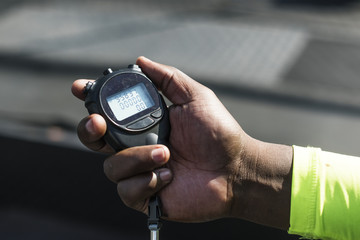 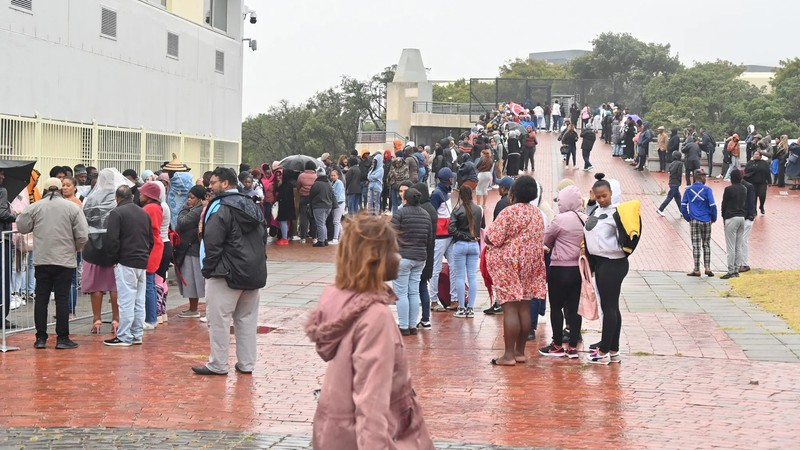 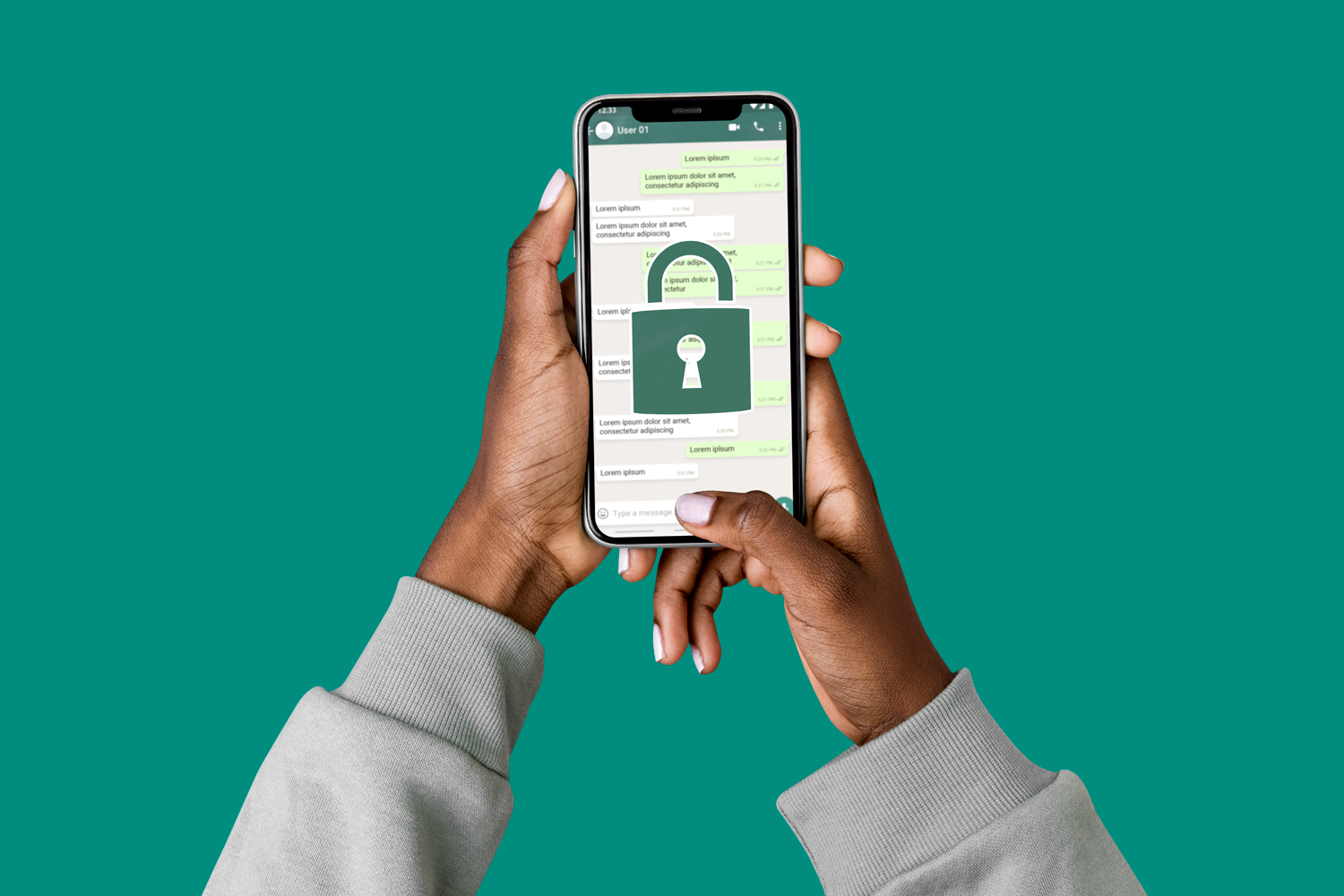 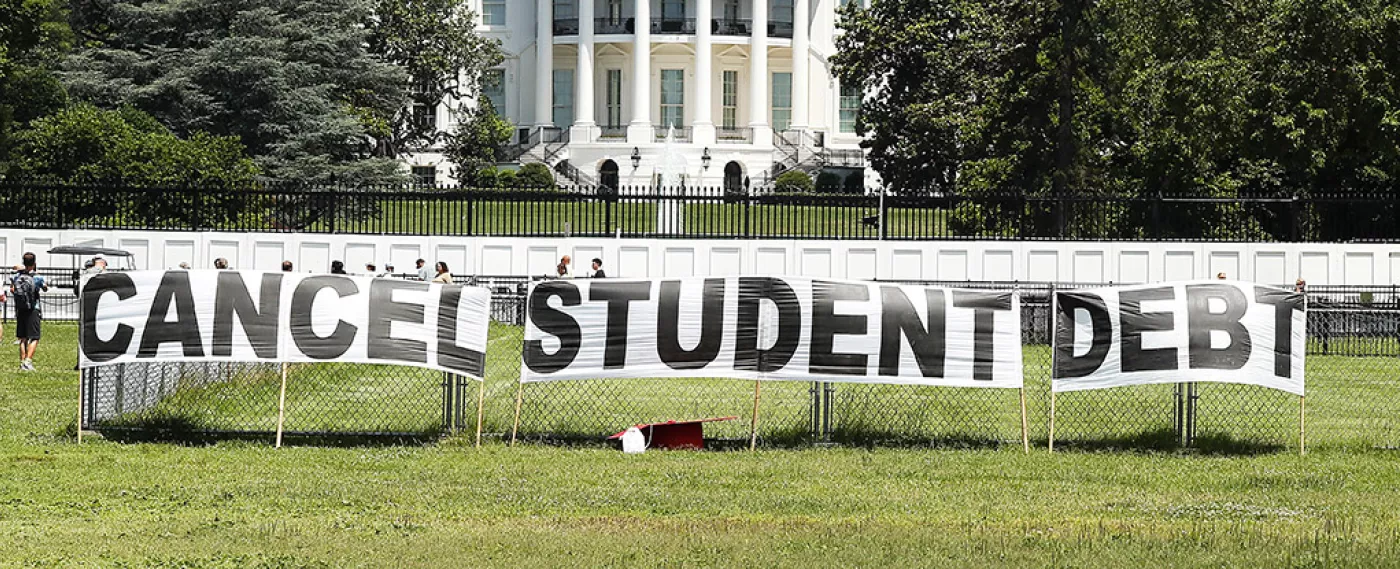 Delayed / Inconsistent Statement Delivery
[Speaker Notes: Security : Sending statements manually, especially via email or physical mail, can expose sensitive information to security risks like unauthorized access or loss. *Poor Record Keeping*: Without automation, maintaining accurate records of what has been sent and when can be challenging, leading to potential disputes. *Poor Record Keeping*: Without automation, maintaining accurate records of what has been sent and when can be challenging, leading to potential disputes. *Poor Record Keeping*: Without automation, maintaining accurate records of what has been sent and when can be challenging, leading to potential disputes.

Increase debt / debt  collection challenge 
In South Africa, increasing student debt and debt collection are pressing issues for educational institutions. Integrating technologies like WhatsApp for sending statements can enhance debt collection efficiency. This method ensures timely delivery and better communication, potentially reducing late payments and helping manage escalating debts more effectively.

Queues on Campus 

*Administrative Burden*: The manual process places a heavy burden on administrative staff, diverting their time and resources away from other important tasks.


Delayed/Inconsistent Statement Delivery

*Inconsistent Delivery*: Manually sending statements can result in inconsistent delivery times, with some students receiving statements later than others.]
About sending student statements via WhatsApp
Why send statements via WhatsApp?
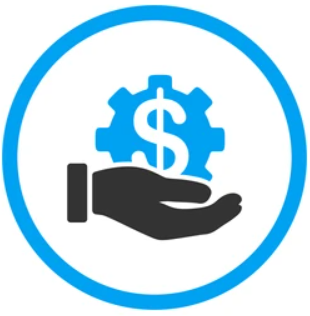 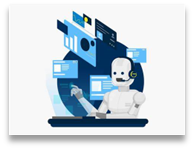 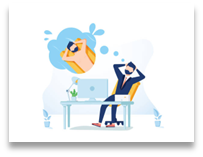 Automation
Effortless
Economical
Access e-statement anywhere anytime
Automated sending of student statement
Reduces costs, enhances efficiency, and ensures timely payments.
01
02
03
Why send e-statement via WhatsApp?
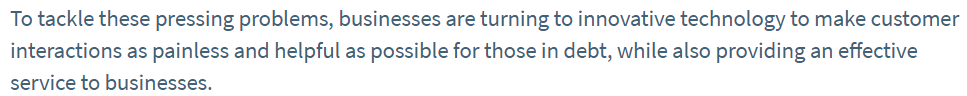 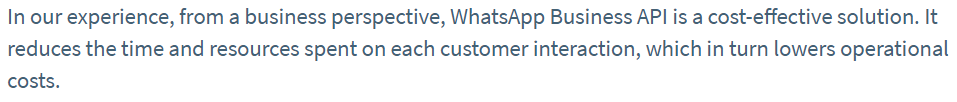 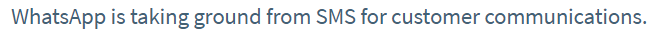 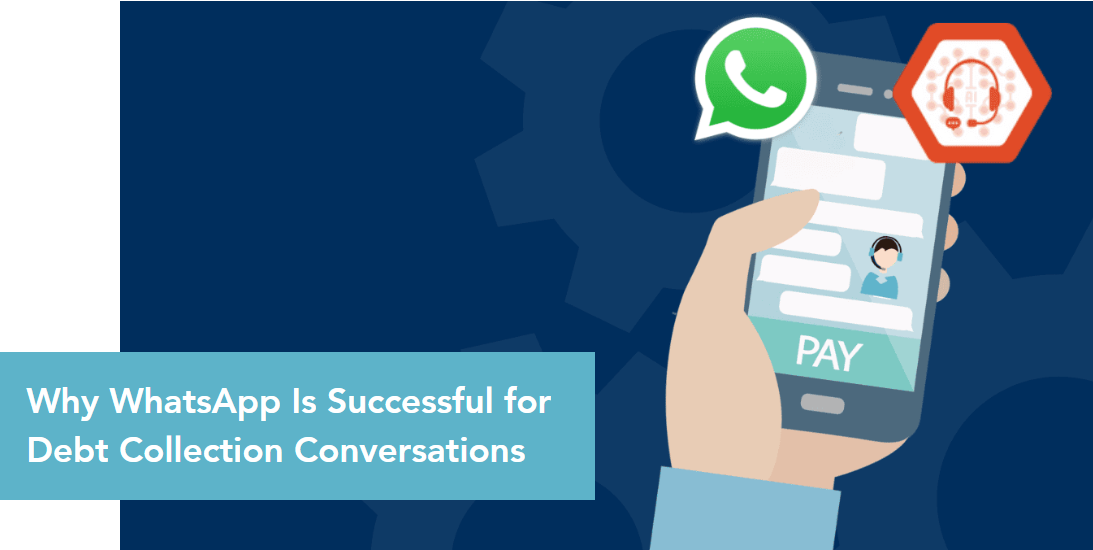 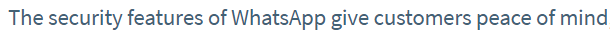 [Speaker Notes: Our research highlights an innovative shift in using WhatsApp for student debt collection— a game-changer in financial communication!
Why WhatsApp?
- Seamless & Stress-Free: Makes customer interactions effortless, reducing friction in payments.
- Cost-Effective & Scalable: Cuts costs compared to SMS and emails while boosting engagement.
- Dominating Digital Communication: WhatsApp is outpacing SMS & email in open rates and response speed.
- Built-In Security & Trust: End-to-end encryption ensures safe, compliant transactions.🚀 

The future of student debt collection is real-time, secure, and WhatsApp-driven. It’s time to embrace the shift!"]
Benefits of sending statements via WhatsApp
Instant delivery ensures prompt access and efficient communication.
Assist Institutions to reduce debt through efficient collection strategies
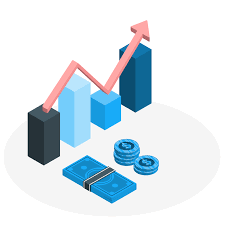 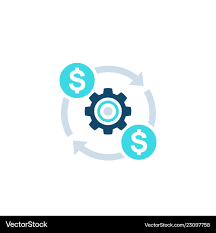 Reduced  queues on Campus
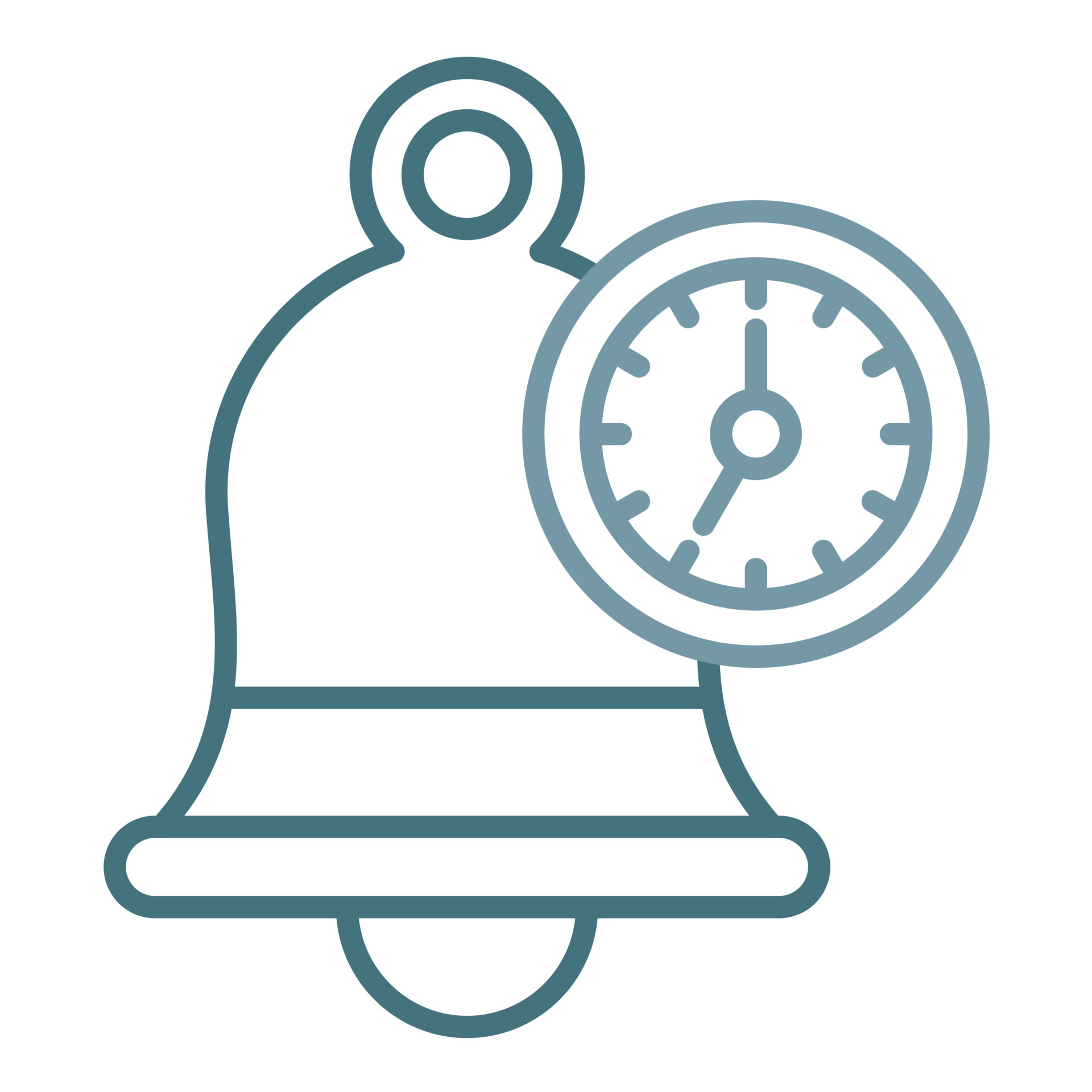 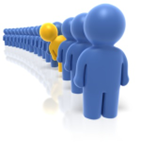 Reduces costs, enhances efficiency, and ensures timely payments.
Success in Action: Richfield’s Experience
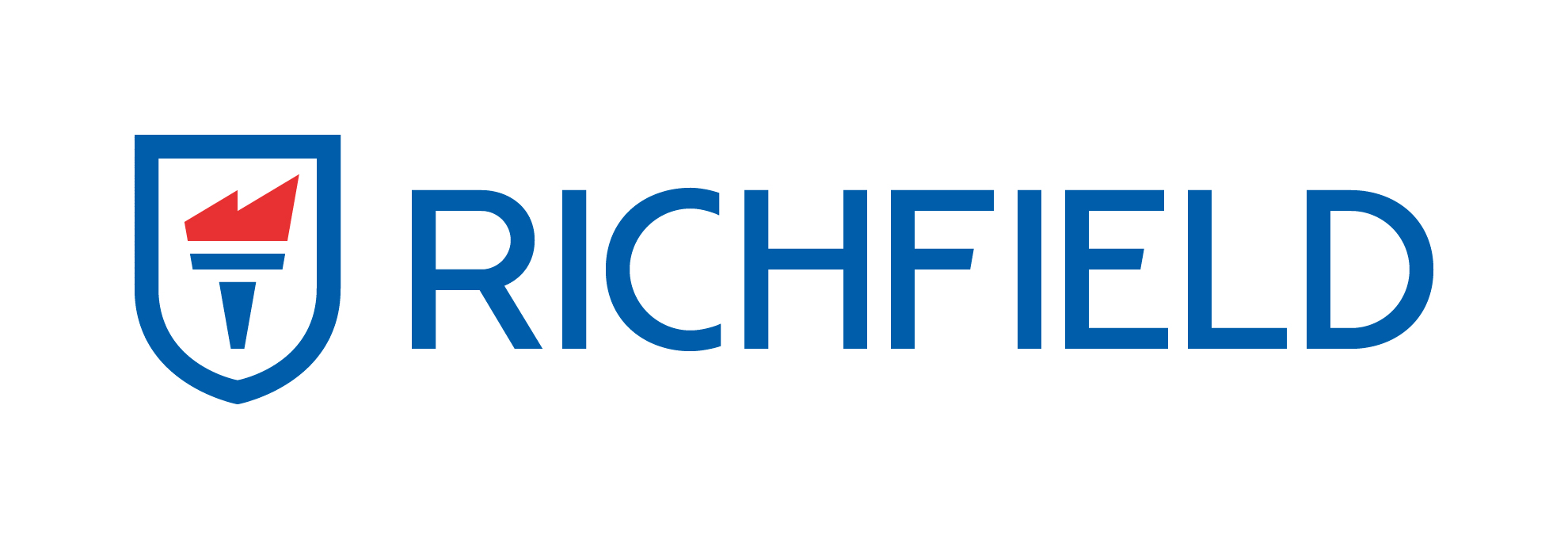 “After discussing with the Team, we are happy with the way the system generates the list of students that receive the WhatsApp statements” Arshad Suliman, Richfield
From ITS System to Student – In Seconds
[Speaker Notes: How the process works: 

Step 1: Student data from ITS
Step 2: Secure integration with CUEDESK
Step 3: Automatic WhatsApp statement delivery]
ITS Seamless Integration with CUEDESK
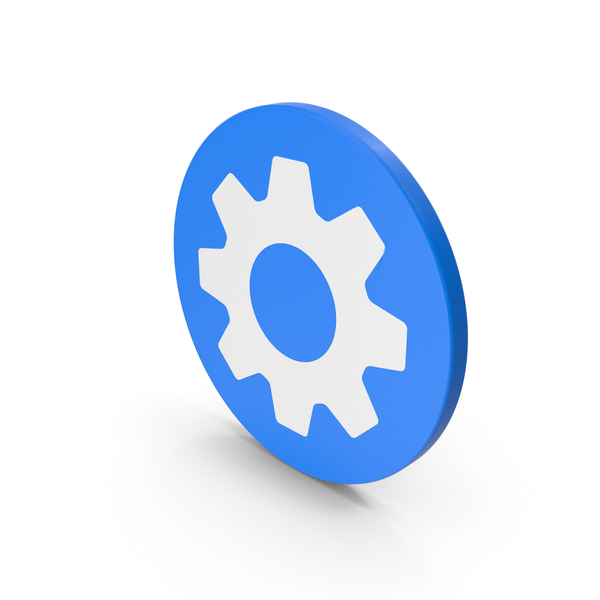 Using CUEDESK as the distributor, we implemented a solution that generates and sends student statements via WhatsApp.

A secure integration with the ITS system, protected by token-based authentication, ensures a seamless and reliable data transfer between the two platforms.
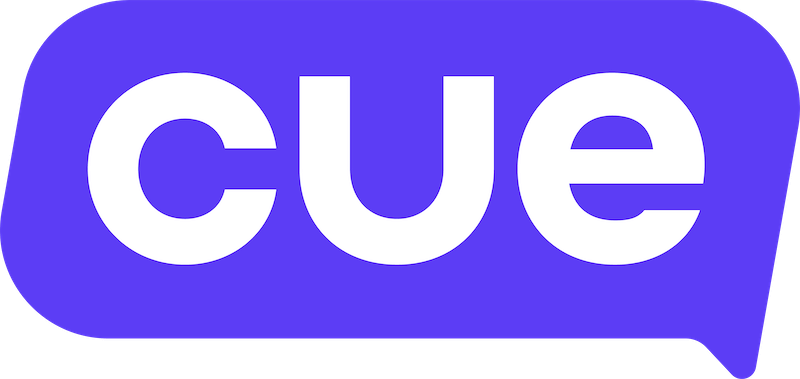 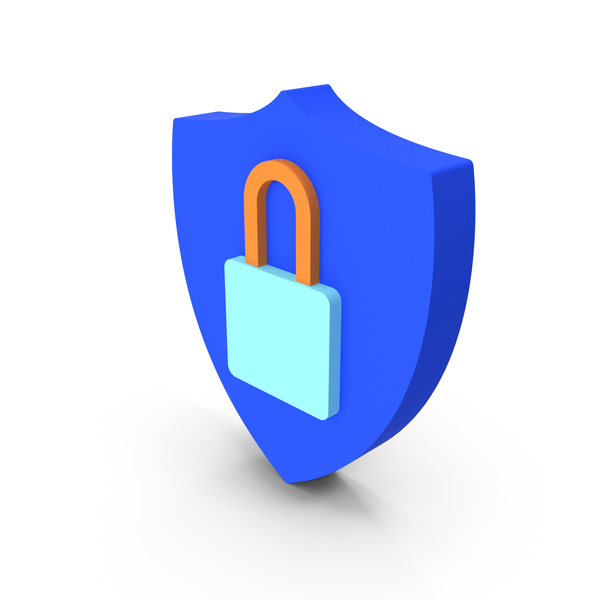 Sending statement via WhatsApp
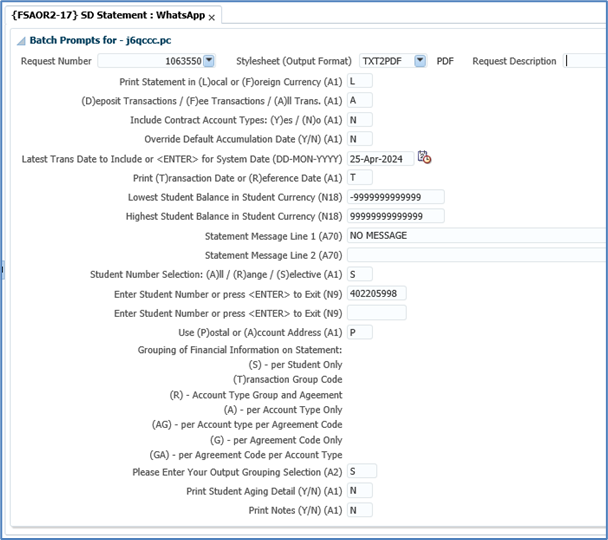 Sending statement via WhatsApp
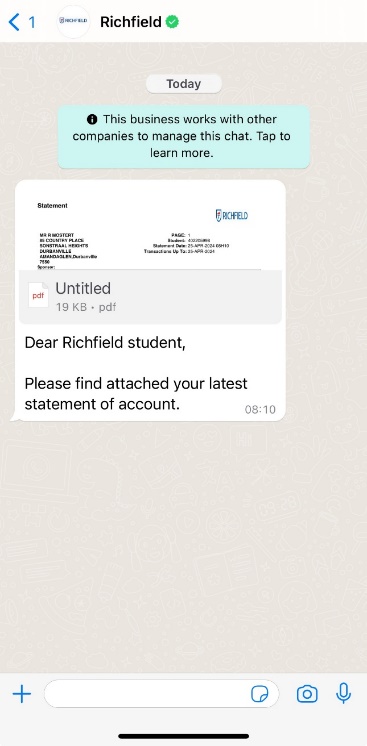 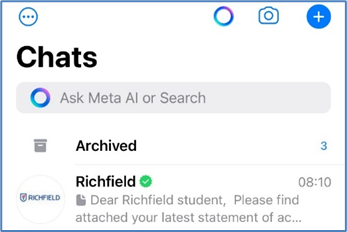 Sending statement via WhatsApp
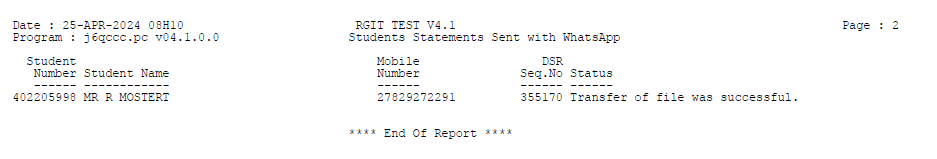 The Future of Smart Statements
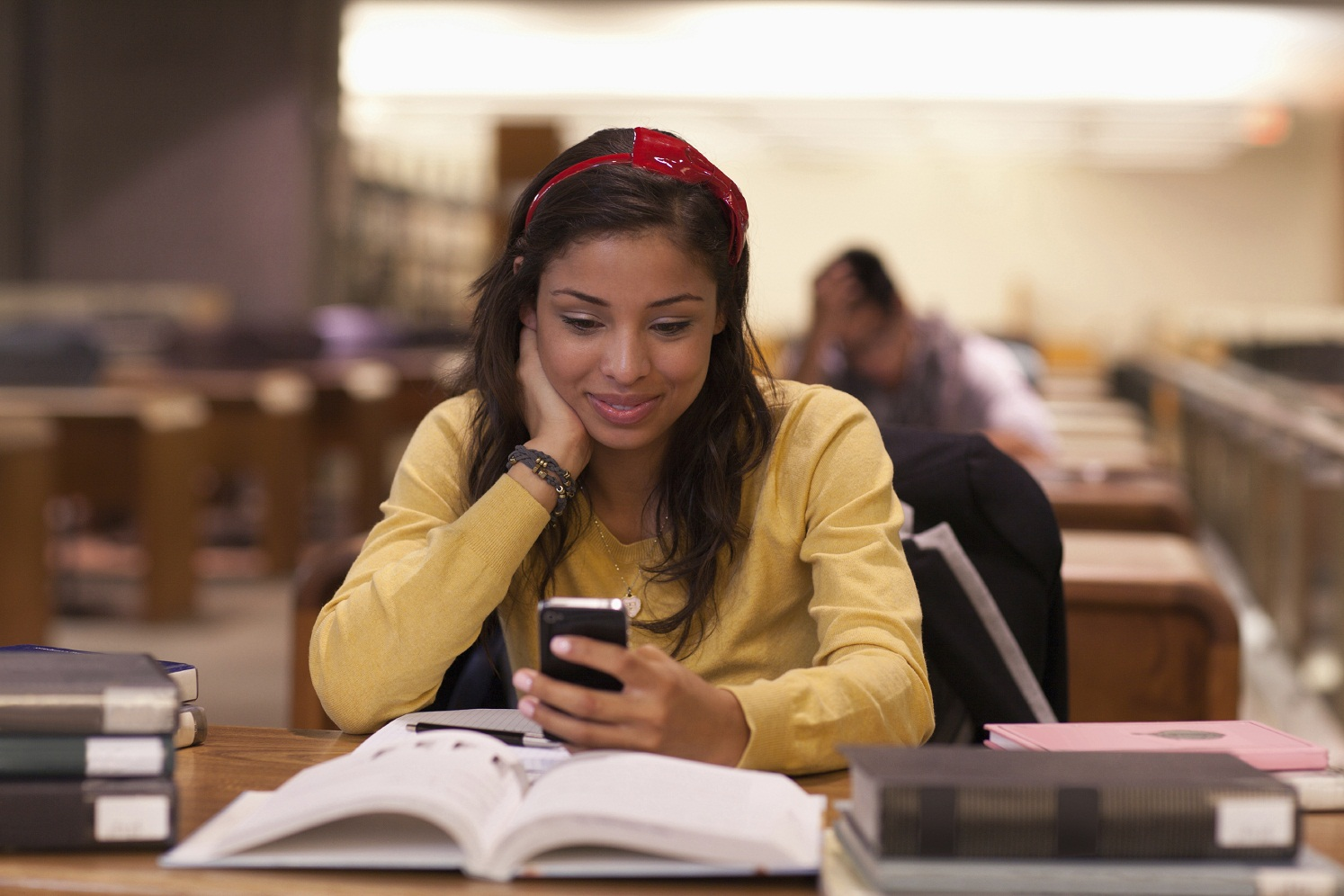 What’s next?
In Phase 2, students will be able to request their statements directly via WhatsApp, making the process more accessible, user-driven, and aligned with our vision for future service improvements.
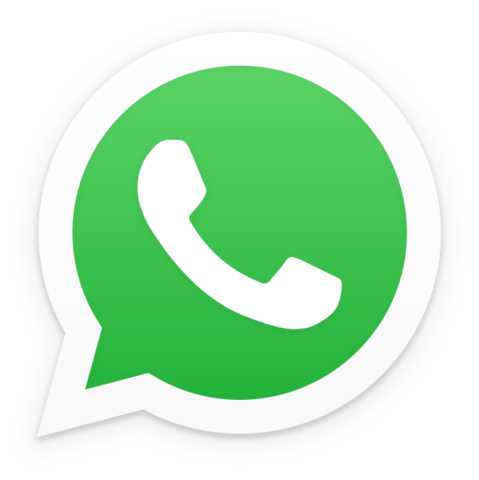 Conclusion
Conclusion
WhatsApp for Student statements addresses key challenges in higher education by enhancing communication, reducing costs, and improving engagement. 

It offers a secure, efficient, and user-friendly solution that meets the needs of both students and institutions.

 By adopting this innovative approach, educational institutions can transform their financial interactions, driving greater efficiency and satisfaction.
Questions ?